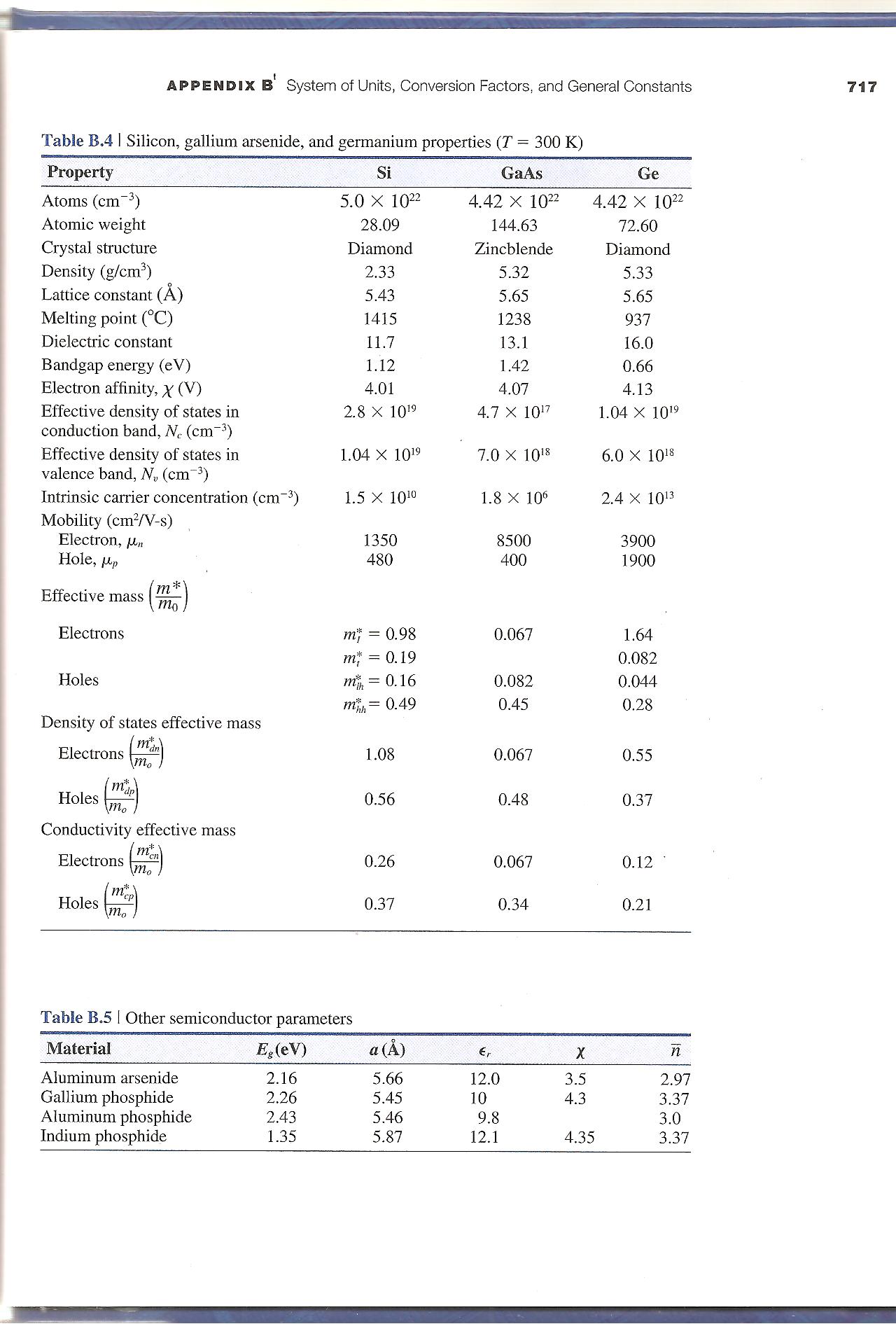 15 and 17 September 2021
Diffusion
Semiconductor Properties
Chapter 3
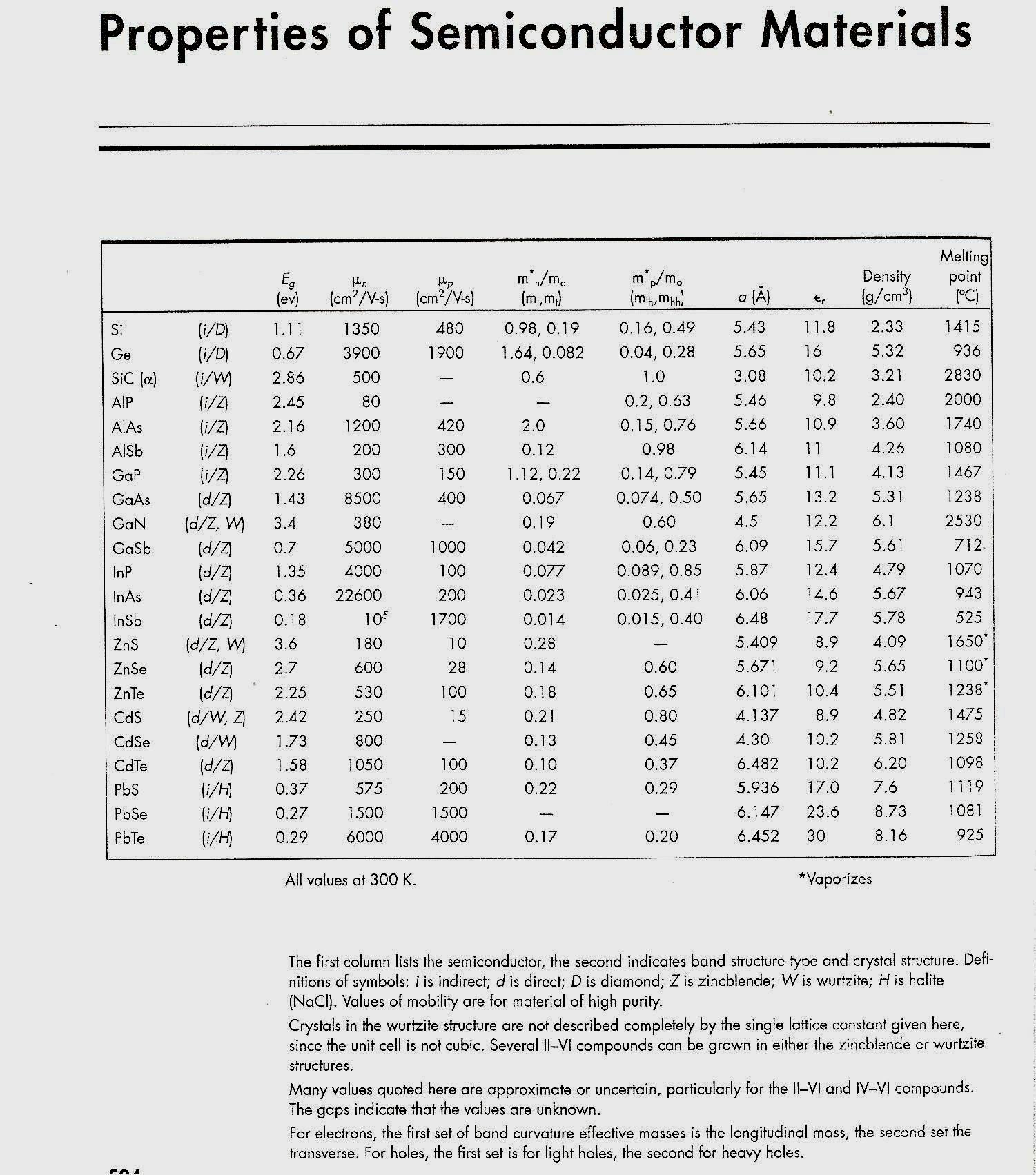 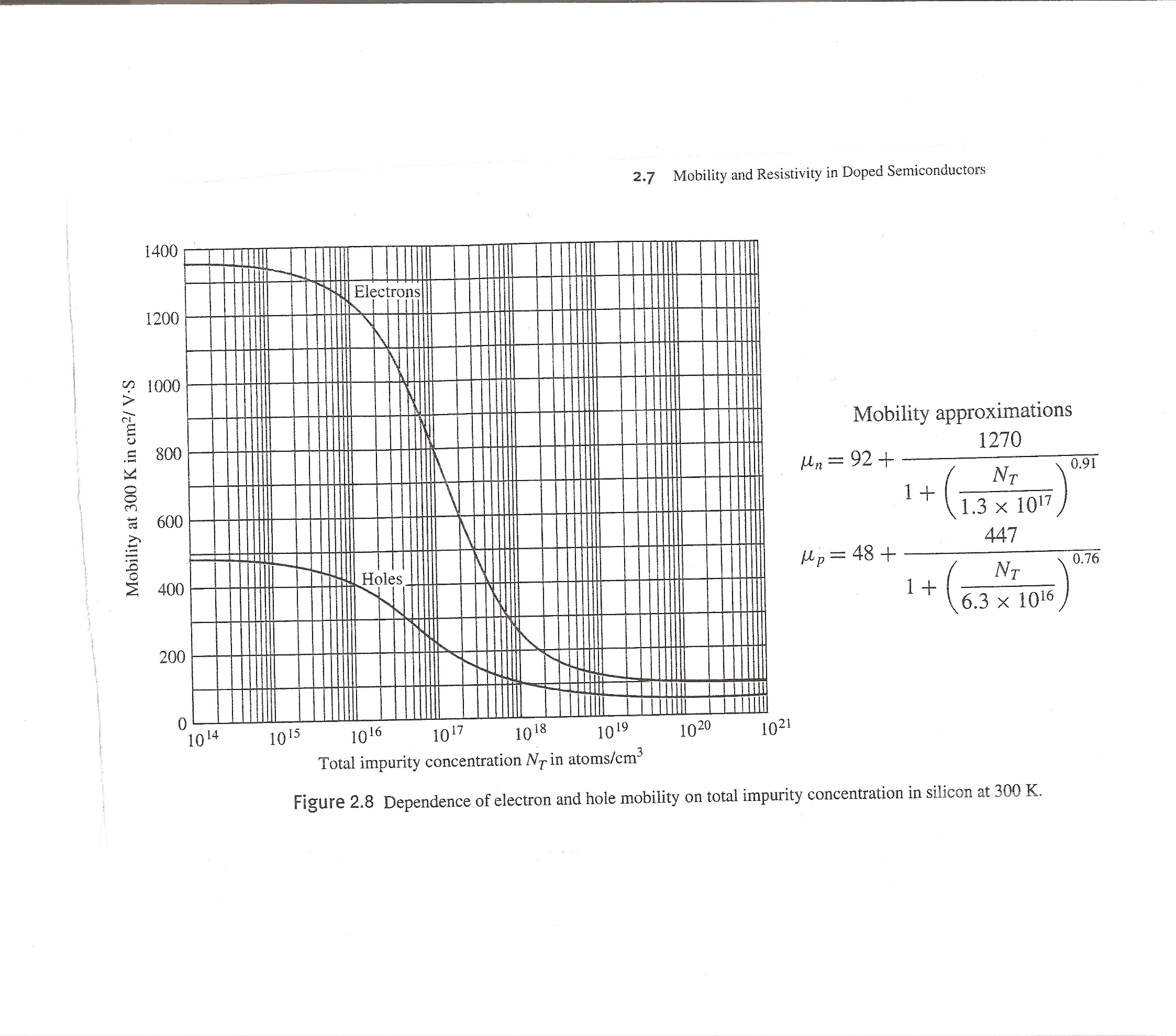 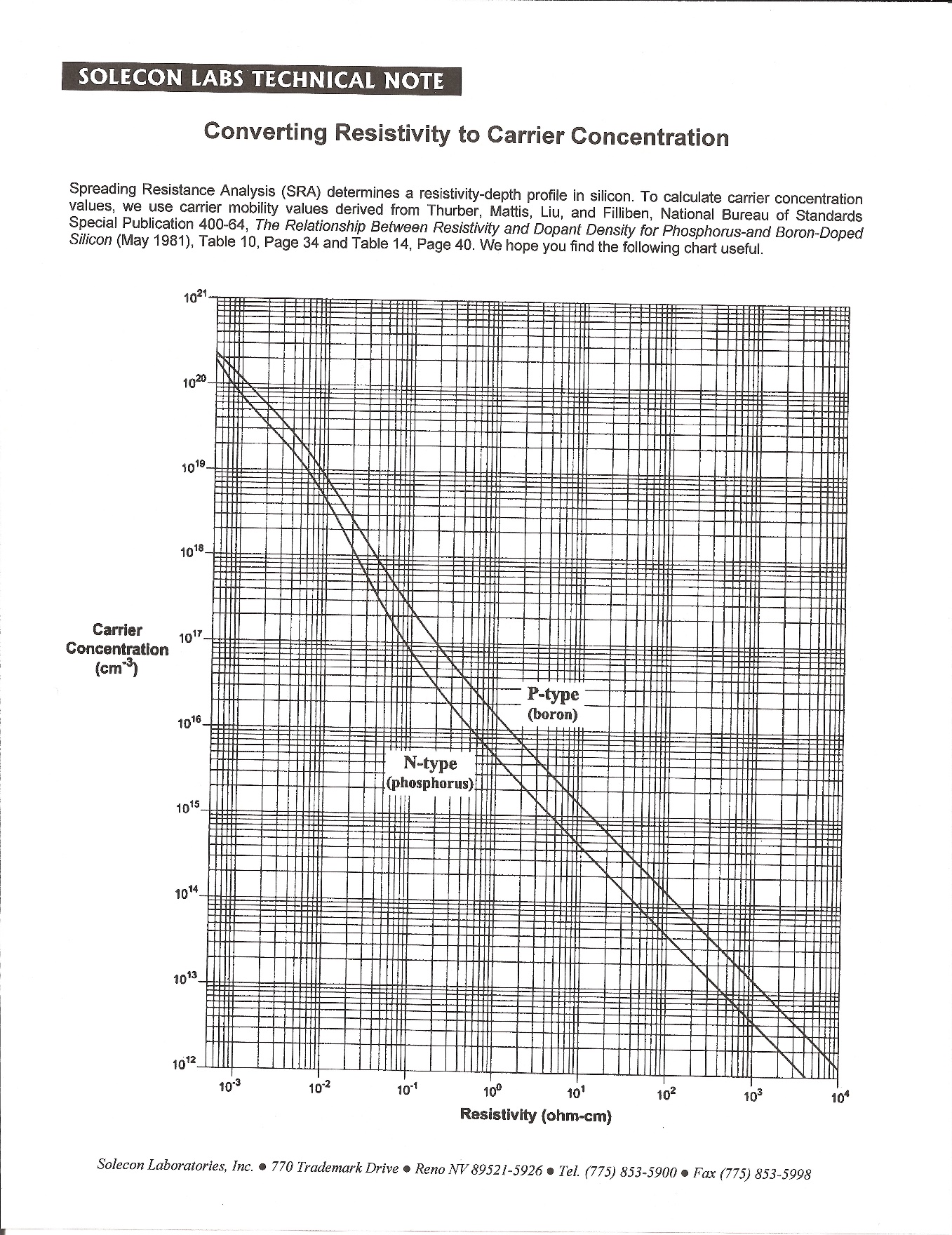 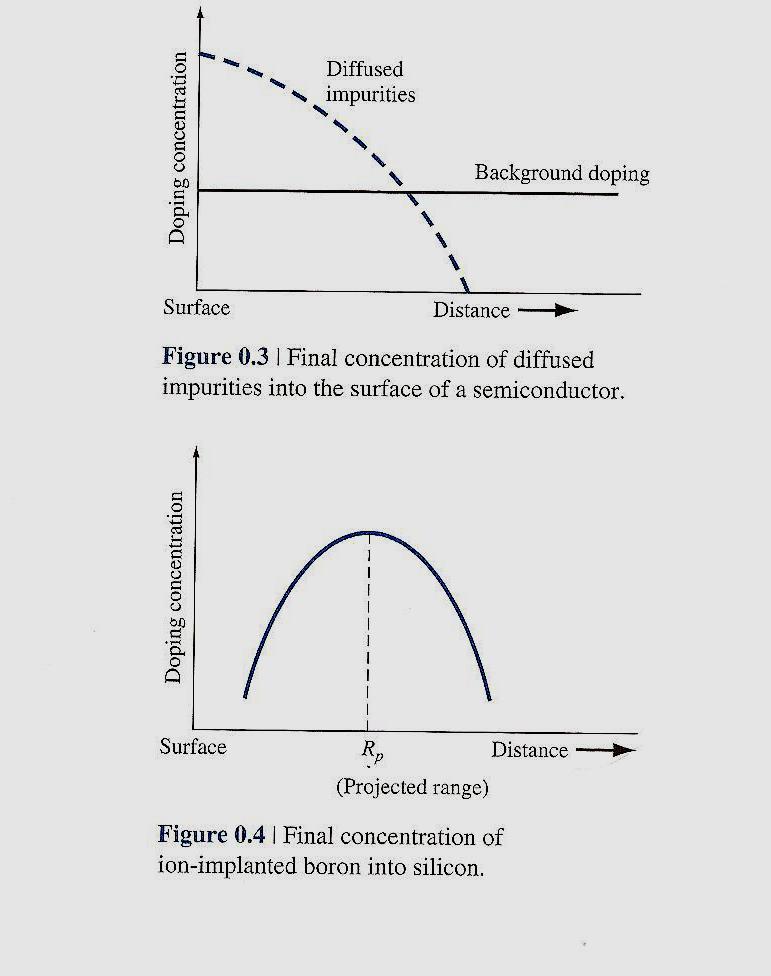 Doping Using Diffusion
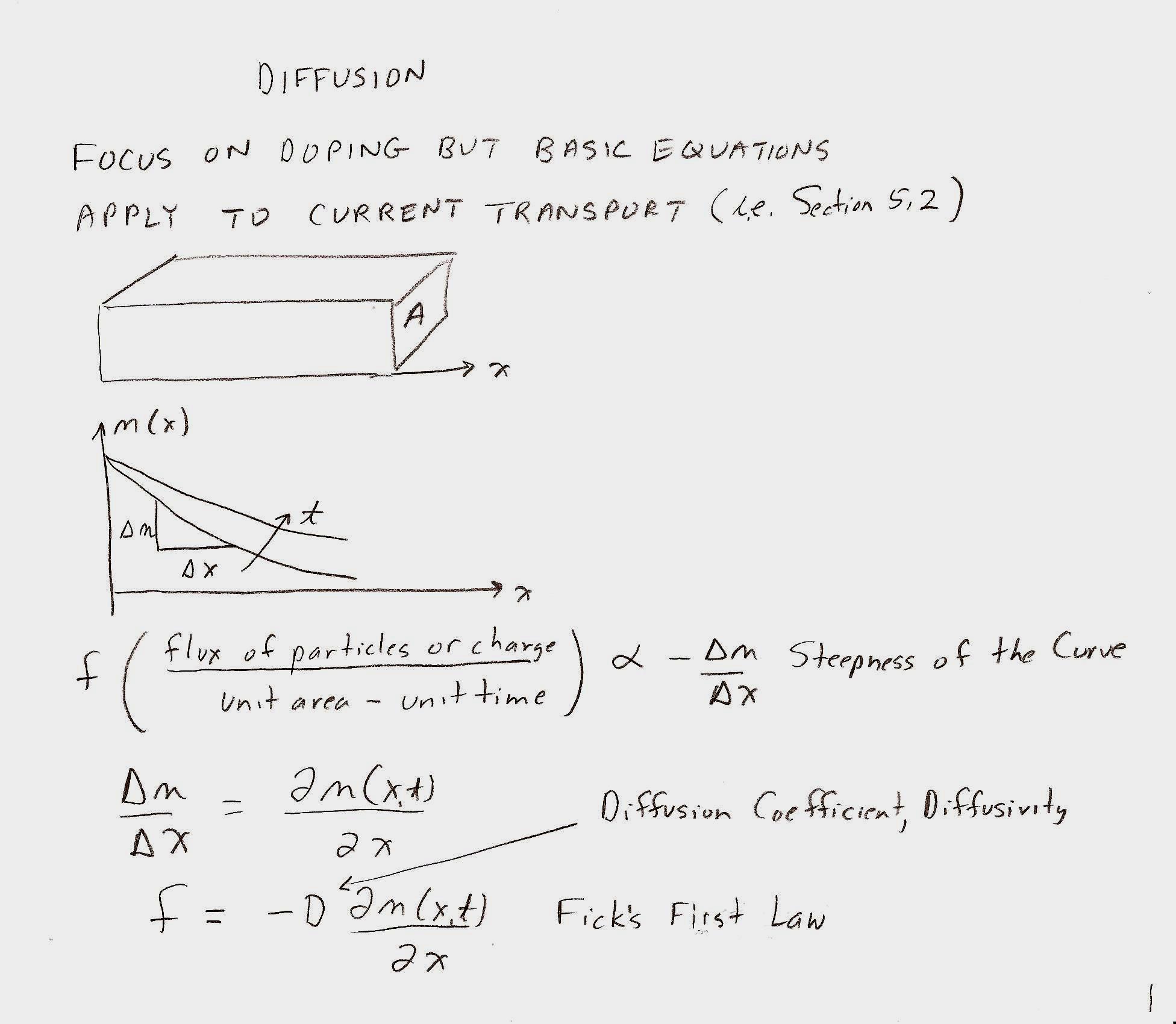 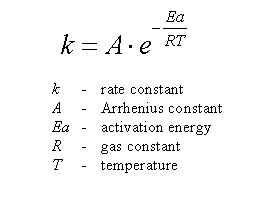 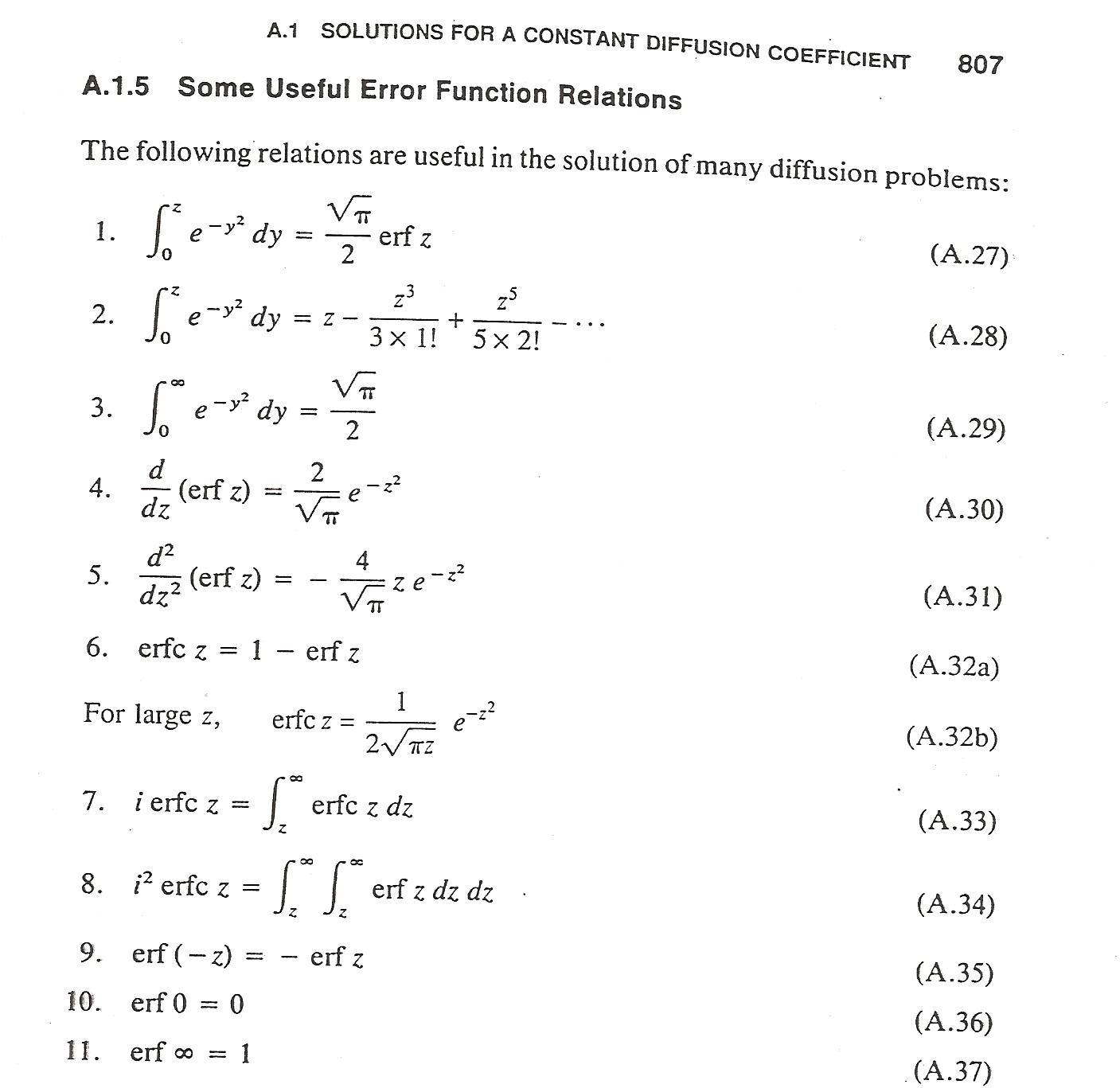 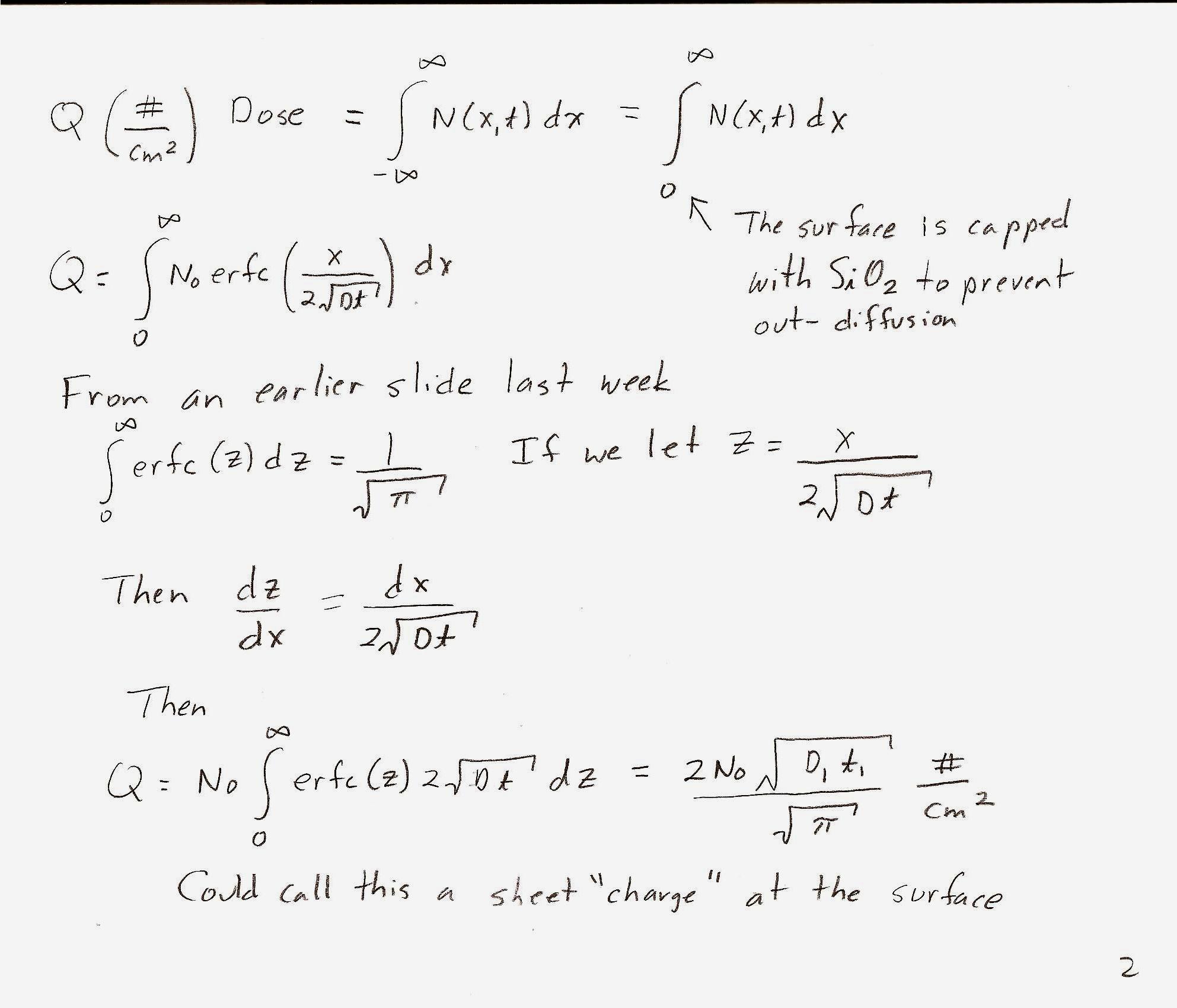 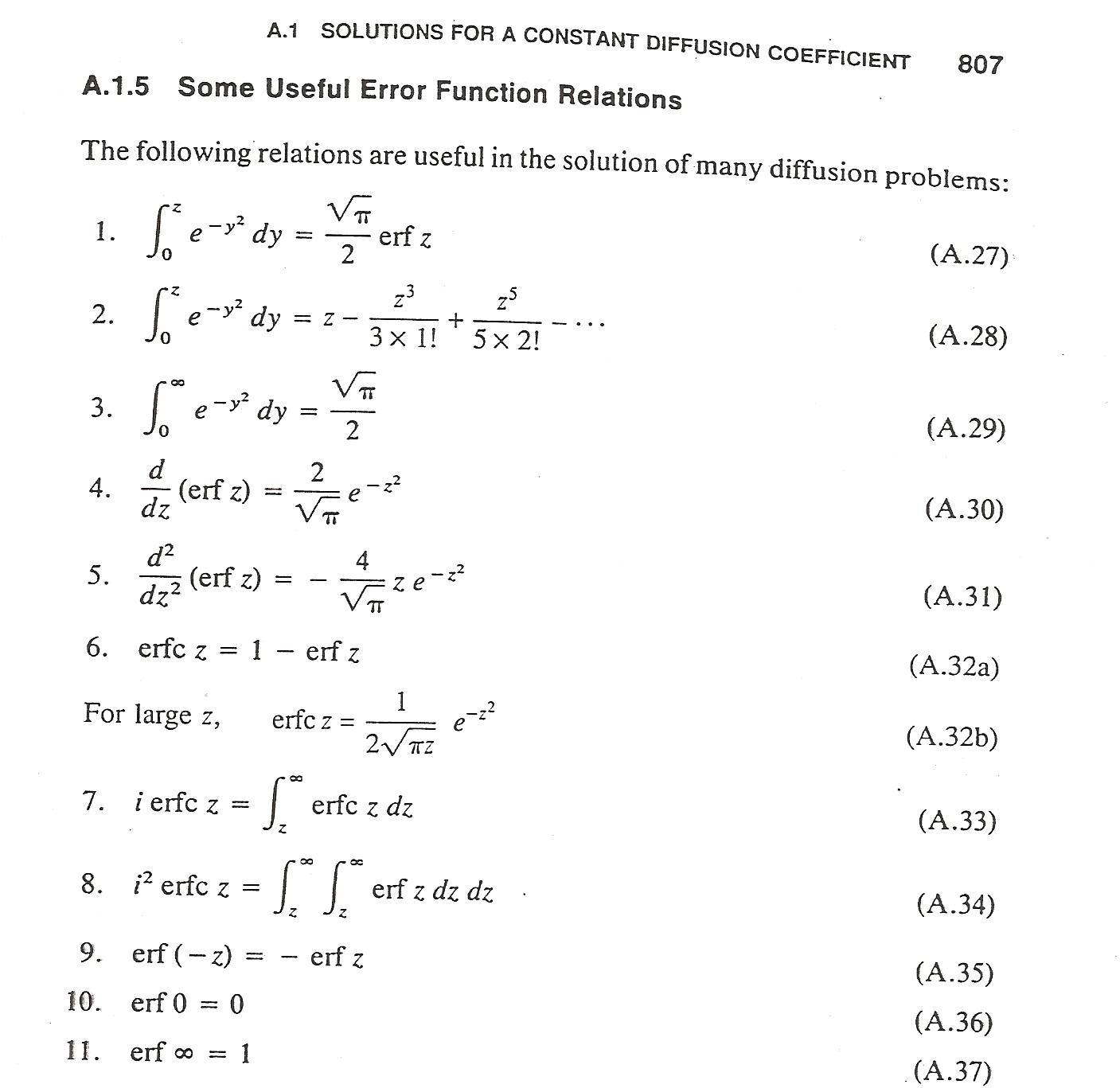 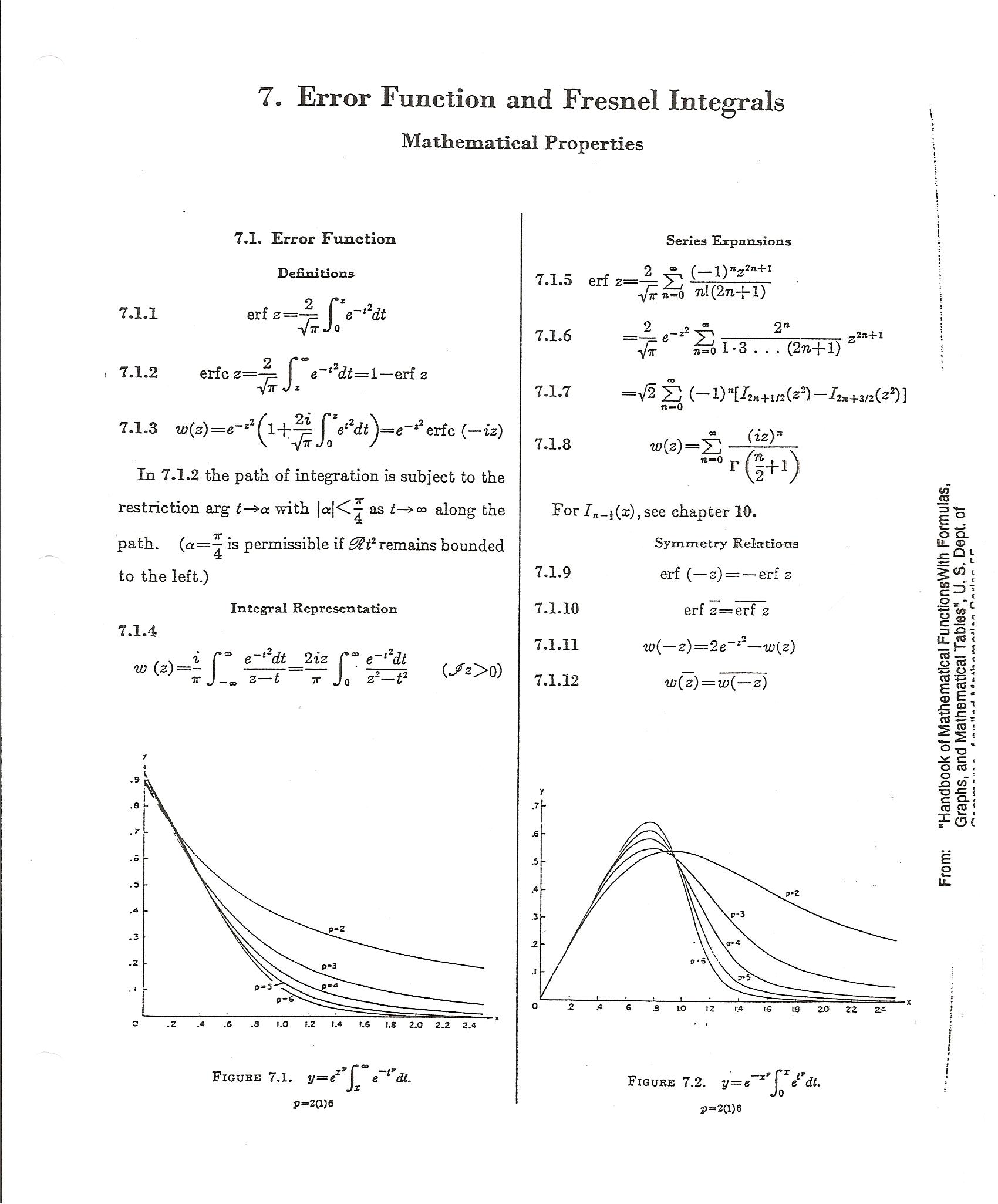